Norfolk & Waveney ICS Wound Infection Pathway
A collaboration between Tissue Viability, Infection Prevention & Control, Podiatry and Medicines Optimisation. NWICS Jan 2025 Final V1.9
Review Jan 2027
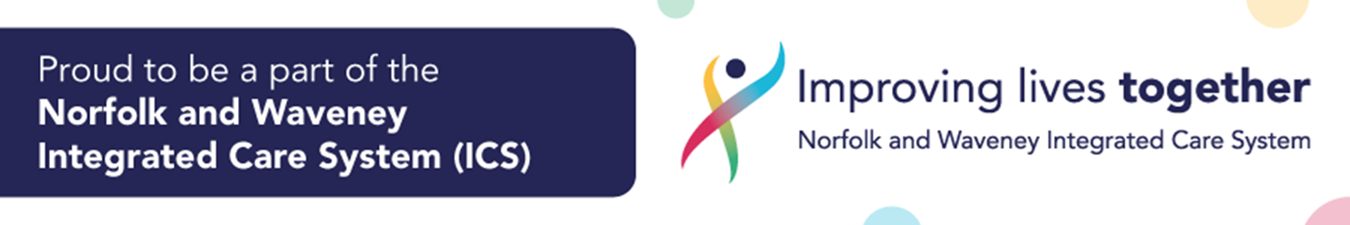 For Diabetic Foot Ulcer (DFU) patients, please refer to your local DFU antibiotic guidelines - (link/QR code on page 2)
Complete a comprehensive holistic/wound assessment.
Treat underlying aetiology
Identify the clinical signs and symptoms of wound infection present                    (This pathway is for guidance and should not replace clinical judgement)
Signs of Biofilm (IWII)

Delayed/static wound healing despite optimal wound management
Failed response to antimicrobial/antibiotic treatment.
Recurrence of delayed healing on cessation of antibiotic treatment.
Friable/unhealthy granulation tissue
Low level erythema/chronic inflammation
Increased exudate
Secondary signs of infection
Overt (classic signs) of local infection (IWII)

Erythema
Local warmth
Swelling
Purulent discharge
Wound breakdown/enlargement
New or increasing pain
Increased malodour
Spreading and systemic infection (IWII)
Extending induration
Spreading erythema/inflammation >2cm from wound edge
Crepitus (abnormal sounds/sensations)
Wound breakdown/dehiscence
Lymphangitis (swelling of lymph glands)
Malaise
Lethargy
Loss of appetite
Fever/pyrexia
Organ failure
Covert (subtle signs) of local infection (IWII)

Hypergranulation
Bleeding friable granulation tissue
Epithelial bridging and pocketing in granulation tissue.
Increasing exudate
Delayed wound healing beyond expectations
Local Wound Infection Guide (LWIG)
1. Cleanse wound and periwound with surfactant/antimicrobial solution (page 2).
2. Debride biofilm/wound debris using formulary approved mechanical debridement pad if safe and appropriate (page 2)
3. Consider taking a swab and obs (page 2).
4. Dress the wound with antimicrobial dressings from the wound care formulary (page 2).
5. Escalate to GP/Non medical prescriber as antibiotics may be required.
Spreading/Systemic Infection Guide

Sepsis screening  - complete NEWS2
* Swab wound – send for MC&S
Escalate to GP as will require antibiotics / admission to secondary care
Follow  1,2 & 4 of Local Wound Infection Guide (LWIG)
Biofilm Based Wound Care (BBWC)

Cleanse wound and periwound with surfactant/antimicrobial solution (page 2)
(Debride biofilm/wound debris using formulary approved mechanical debridement pad (page 2)
Refashion edges using above products to agitate the wound margins, clearing any dry skin cells or debris.
Dress the wound with antimicrobial dressings from the wound care formulary (page 2)

The above steps must be completed at each dressing change for at least 2 weeks then reassess.
Contamination                               Colonisation                                                   Local wound infection            Spreading infection     Systemic infection
Reassess and evaluate treatment
Follow BBWC or LWIG for a minimum of 2 weeks then reassess. Biofilms can be stubborn and may require longer.
When signs and symptoms of infection have resolved, discontinue antimicrobials.
If symptoms persist, seek advice from  the appropriate specialist wound care service i.e. Tissue Viability, Podiatry, IP&C, Microbiology, GP.
Page 1
This Pathway is based on the guidance from - International Wound Infection Institute (IWII) Wound Infection in Clinical Practice, Wounds International, 2022      https://woundinfection-institute.com/wp-content/uploads/IWII-CD-2022-web-1.pdf
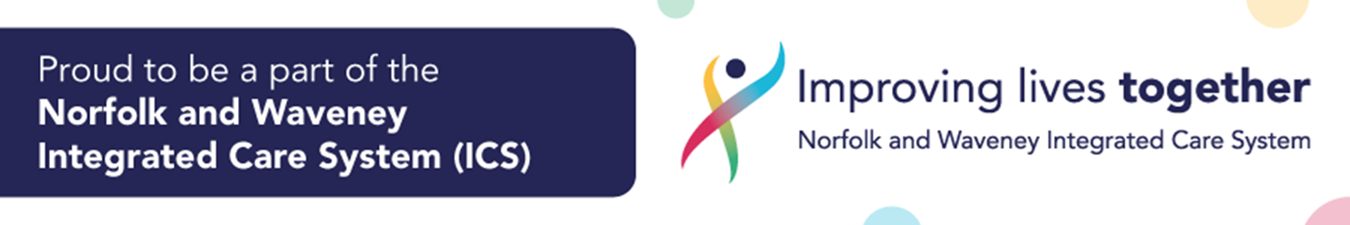 Norfolk & Waveney ICS Wound Infection Pathway
A collaboration between Tissue Viability, Infection Prevention & Control, Podiatry and Medicines Optimisation. NWICS Jan 2025 Final V1.8
Review date Jan 2027
Dressings/Products
Contamination                               Colonisation                                         Local wound infection                     Spreading infection     Systemic infection
Spreading/Systemic Infection Guide

Follow Local Wound Infection Guide for dressings.
Biofilm Based Wound Care (BBWC)

Cleanse  - Prontosan® Solution request from Tissue Viability Service if commissioned or FP10  if not).

Debride -  Alprep®  (Debrisoft® on shadow formulary) - mechanical debridement pad 

Refashion - edges using above products to agitate the wound margins, clearing any dry skin cells or debris.

Dress - antimicrobial dressings;

      Main formulary                                  Shadow Formulary 
      Cutimed Sorbact range®                  Inadine®
      Activon Honey Tube®                       Aquacel Ag Plus Extra®
      Algivon Plus® honey                         Urgoclean Ag®
      Flaminal Forte/Hydro®                    Suprasorb X +PHMB®
      Iodosorb®
      Iodoflex®

Shadow Formulary items available via Tissue Viability Service or FP10
Local Wound Infection Guide (LWIG)

Cleanse Prontosan ® Solution (TVN or FP10)

Debride – Alprep® (Debrisoft® on shadow formulary) -  mechanical debridement pad.

Dress  - antimicrobial dressings;

    Main formulary                      Shadow Formulary 
    Cutimed Sorbact range®           Inadine®
    Activon Honey Tube®               Aquacel Ag Plus Extra®
    Algivon Plus® honey                 Urgoclean Ag®
    Flaminal Forte/Hydro®            Suprasorb X +PHMB®
    Iodosorb®
    Iodoflex®




Shadow Formulary items available via Tissue Viability Service or FP10
Norfolk and Waveney Formulary - Knowledge NoW
Diabetic Foot Health - Knowledge NoW
Taking a wound swab – go to page 16
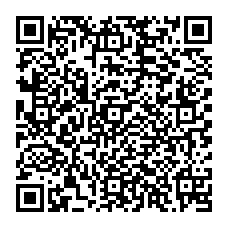 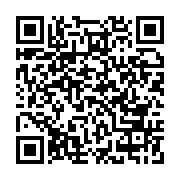 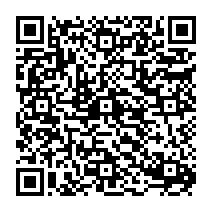 Page 2